Od GATT k WTO
Mezinárodní obchodní režim, jaro 2021
Minule
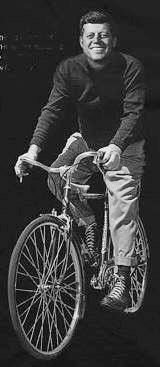 Vznik GATT
Kennedyho kolo
Tokijské kolo
Minule
GATT uspěl ve snižování cel na průmyslové zboží (NAMA)
V jiných oblastech byl pokrok mnohem menší
Minule
Zemědělství
Textil
Netarifní překážky obchodu
Používání výjimek
Postavení rozvojových zemí
Minule
Původní GATT přestal být dostačující
Tokio – řada dohod o těchto problémech, ovšem závazné pouze pro elitní klub vyspělých zemí x rozvojové státy se odmítly zapojit
Minule
Původní GATT přestal být dostačující
Tokio – řada dohod o těchto problémech, ovšem závazné pouze pro elitní klub vyspělých zemí x rozvojové státy se odmítly zapojit
> potřeba překonat tento rozpor
Dnes
Uruguayské kolo GATT a vznik WTO
Přehled smluv existujících v rámci WTO
Orgány a fungování WTO
Uruguayské kolo
1986 - 1993
80. léta
Neoliberální obrat ve vyspělých zemích
80. léta
Neoliberální obrat ve vyspělých zemích
Předtím – Keynesiánství
Silné odbory, tlak na plnou zaměstnanost a růst mezd > posilování AD
80. léta
Neoliberální obrat ve vyspělých zemích
Předtím – Keynesiánství
Silné odbory, tlak na plnou zaměstnanost a růst mezd > posilování AD
70s – stagflace – problém s vysokou inflací i nezaměstnaností > (???!)
Řešení – oslabení odborů a restriktivní MON > pokles cen a mezd = omezení inflace , více pracovních míst  
> Reagan, Thatcherová; Paul Volcker 1979
80. léta
V oblasti obchodu – už Keynesiánci byli naklonění liberalizaci, neoliberalismus ještě větší důraz na volný obchod
80. léta
V oblasti obchodu – už Keynesiánci byli naklonění liberalizaci, neoliberalismus ještě větší důraz na volný obchod
Celkově – často přeceňovaný zvrat 
– zachování sociálního státu (40 % HDP veřejné výdaje)
– i aktivní hospodářské politiky, kterou pouze více dělají centrální banky
80. léta
V oblasti obchodu – už Keynesiánci byli naklonění liberalizaci, neoliberalismus ještě větší důraz na volný obchod
Celkově – často přeceňovaný zvrat 
– zachování sociálního státu (40 % HDP veřejné výdaje)
– i aktivní hospodářské politiky, kterou pouze více dělají centrální banky
Velké změny – Británie a Nový Zéland – privatizace státních podniků
80. léta
Neoliberální obrat také v rozvojových zemích
80. léta
Neoliberální obrat také v rozvojových zemích
Předtím – protekcionismus, strategie nahrazování importu (ISI), často snaha o autarkii
80. léta
Neoliberální obrat také v rozvojových zemích
Předtím – protekcionismus, strategie nahrazování importu (ISI), často snaha o autarkii
Dluhová krize – výdaje na import ropy > zadlužení v dolarech; posílení dolaru > bankrot
80. léta
Neoliberální obrat také v rozvojových zemích
Předtím – protekcionismus, strategie nahrazování importu (ISI), často snaha o autarkii
Dluhová krize – výdaje na import ropy > zadlužení v dolarech; posílení dolaru > bankrot
Vnímáno jako selhání protekcionistického, státem vedeného modelu
80. léta
Neoliberální obrat také v rozvojových zemích
Předtím – protekcionismus, strategie nahrazování importu (ISI), často snaha o autarkii
Dluhová krize – výdaje na import ropy > zadlužení v dolarech; posílení dolaru > bankrot
Vnímáno jako selhání protekcionistického, státem vedeného modelu
> úspory, privatizace státních podniků, liberalizace zahraničního obchodu
80. léta
Neoliberální obrat také v rozvojových zemích
Předtím – protekcionismus, strategie nahrazování importu (ISI), často snaha o autarkii
Dluhová krize – výdaje na import ropy > zadlužení v dolarech; posílení dolaru > bankrot
Vnímáno jako selhání protekcionistického, státem vedeného modelu
> úspory, privatizace státních podniků, liberalizace zahraničního obchodu
> ochota rozvojových zemí zapojit se do systému GATT!
Uruguayské kolo
1986 - 1993
Uruguayské kolo
1986 – 1993
Rozvojové země souhlasily s přistoupením k dohodám z éry Tokia > výsledek kola pojat jako „jednotný závazek“, v zásadě stejný režim pro všechny
Uruguayské kolo
1986 – 1993
Rozvojové země souhlasily s přistoupením k dohodám z éry Tokia > výsledek kola pojat jako „jednotný závazek“, v zásadě stejný režim pro všechny
Výjimky – lhůty pro implementaci atd., v zásadě ale platí, že od té doby všechny smlouvy zavazují všechny státy
Také snižování cel na straně rozvojových zemí
Uruguayské kolo
Zemědělství
Textil
Netarifní překážky obchodu ✓
Používání výjimek ✓
Postavení rozvojových zemí ✓
Uruguayské kolo
Návrh USA – nová témata:
Obchod se službami
Zahraniční investice
Duševní vlastnictví
Uruguayské kolo
Návrh USA – nová témata:
Obchod se službami
Zahraniční investice
Duševní vlastnictví

> vůbec nepokryto pravidly GATT!
X netarifní překážky atd. – na to se GATT vztahoval, pouze nebyl dostatečně jasný
Uruguayské kolo
Návrh USA – nová témata:
Obchod se službami
Zahraniční investice
Duševní vlastnictví
Rozvojové země - souhlas výměnou za liberalizaci v oblasti zemědělství a textilu
Uruguayské kolo
Zemědělství ✓
Textil ✓
Netarifní překážky obchodu ✓
Používání výjimek ✓
Postavení rozvojových zemí ✓
Služby (GATS) ✓
Duševní vlastnictví (TRIPS) ✓
Uruguayské kolo
Zemědělství ✓
Textil ✓
Netarifní překážky obchodu ✓
Používání výjimek ✓
Postavení rozvojových zemí ✓
Služby (GATS) ✓
Duševní vlastnictví (TRIPS) ✓
Investice ? – částečná dohoda TRIMs
Uruguayské kolo
Závěr kola – EU nesouhlasila s liberalizací zemědělství
Uruguayské kolo
Závěr kola – EU nesouhlasila s liberalizací zemědělství
„and by late 1992 almost all issues had moved towards consensus, with the intent of reaching agreement by December so that the US Congress could approve it under the two-year extension of fast track authority, which expired in April 1993. But agriculture remained under intense negotiation as the French became more obdurate, and, on 5 November, EC Agricultural Commissioner, Ray MacSharry, resigned, accusing the French of sabotaging the negotiations.„
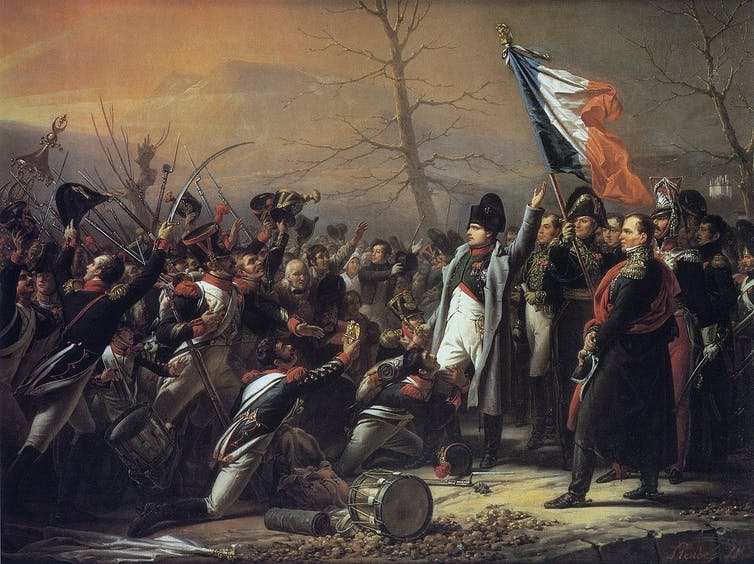 Uruguayské kolo
USA pohrozily clem na francouzské víno > Blair house accord > EU souhlasila s reformou CAP
Vznik WTO
1990 - návrh Kanady – USA stejně jako u GATT zpočátku proti!
Vznik WTO
1990 - návrh Kanady – USA stejně jako u GATT zpočátku proti!

založení mezinárodní organizace, která by spravovala GATT + nové smlouvy uzavřené během Tokijského a Uruguayského kola
Vznik WTO
1990 - návrh Kanady – USA stejně jako u GATT zpočátku proti!

založení mezinárodní organizace, která by spravovala GATT + nové smlouvy uzavřené během Tokijského a Uruguayského kola

GATT byl pouze dohoda, neměl právní subjektivitu
WTO = instituce, jejímž úkolem je de facto dohlížet nad výsledky Uruguayského kola
Vznik WTO
Návrh podporovaly rozvojové země – víra, že v nové organizaci budou hrát silnější roli
Vznik WTO
Návrh podporovaly rozvojové země – víra, že v nové organizaci budou hrát silnější roli – pravda, ale výsledkem je patová situace = je prakticky nemožné dosáhnout nových dohod nad rámec Uruguaye
Vznik WTO
1994 > Marakéšská dohoda = Dohoda o zřízení WTO > vznik WTO k 1. 1. 1995
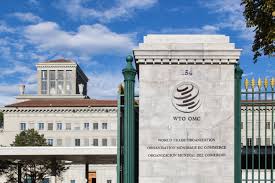 Právní struktura WTO
Dohoda o zřízení WTO = „ústava WTO“
Ustanovuje orgány WTO a jejich pravomoci (viz dále)
Upravuje vnitřní fungování WTO
Právní struktura WTO
Dohoda o zřízení WTO = „ústava WTO“
Ustanovuje orgány WTO a jejich pravomoci (viz dále)
Upravuje vnitřní fungování WTO 

Odkazuje na přílohy, které obsahují jednotlivé smlouvy
Nejdůležitější je příloha 1 – mnohostranné (multilateral) smlouvy, které obsahují závazky, kterými se musí řídit všichni členové
To jsou skoro všechny smlouvy WTO
Mnohostranné smlouvy - Příloha 1A
Příloha 1A – GATT 1994 - novelizovaný GATT 1947
Mnohostranné smlouvy - Příloha 1A
Příloha 1A – GATT 1994 - novelizovaný GATT 1947
byl doplněn 6 dohodami („understanding“) o interpretaci sporných článků
jsou k němu připojeny schémata maximálních cel, ke kterým se státy zavázaly
= celní závazky
Mnohostranné smlouvy - Příloha 1A
Kromě GATT 1994 sem patří 13 specifických dohod, které fungují jako lex specialis
Mnohostranné smlouvy - Příloha 1A
Kromě GATT 1994 sem patří 13 specifických dohod, které fungují jako lex specialis, tj. použijí se na danou problematiku přednostně před GATT 1994
Mnohostranné smlouvy - Příloha 1A
Kromě GATT 1994 sem patří 13 specifických dohod, které fungují jako lex specialis, tj. použijí se na danou problematiku přednostně před GATT 1994
Pokud něco neupravují, použije se obecné pravidlo uvedené v GATT
Mnohostranné smlouvy - Příloha 1A
Zemědělství, textil, technické překážky, sanitární a fytosanitární opatření, s obchodem spojená investiční opatření (TRIMs), ochranná opatření, opatření pro ochranu platební bilance, antidumpingová opatření, subvence a vyvažující opatření, určování původu, celní oceňování, předzásilkové inspekce, importní licence, usnadňování obchodu
Mnohostranné smlouvy - Příloha 1A
Zemědělství, textil, technické překážky, sanitární a fytosanitární opatření, s obchodem spojená investiční opatření (TRIMs), ochranná opatření, opatření pro ochranu platební bilance, antidumpingová opatření, subvence a vyvažující opatření, určování původu, celní oceňování, předzásilkové inspekce, importní licence, usnadňování obchodu

Všechny tyto dohody upravují obchod se zbožím, většinou NAMA
Mnohostranné smlouvy - Příloha 1A
Dohoda o zemědělství je více samostatná a komplexní – zemědělství má do značné míry pořád svůj vlastní režim
Mnohostranné smlouvy - Příloha 1A
Dohoda o zemědělství je více samostatná a komplexní – zemědělství má do značné míry pořád svůj vlastní režim

Zemědělství, textil, technické překážky, sanitární a fytosanitární opatření, s obchodem spojená investiční opatření (TRIMs), ochranná opatření, opatření pro ochranu platební bilance, antidumpingová opatření, subvence a vyvažující opatření, určování původu, celní oceňování, předzásilkové inspekce, importní licence, usnadňování obchodu
Mnohostranné smlouvy - Příloha 1A
TRIMs – investice – ale není to investicích!
Mnohostranné smlouvy - Příloha 1A
TRIMs – investice – ale není to investicích
„Trade-Related Investment Measures“
Jenom obchod spojený s investicí – nákup zboží nadnárodní korporací
Mnohostranné smlouvy - Příloha 1A
Mnohostranné smlouvy
Příloha 1B – GATS – Všeobecná dohoda o obchodu se službami (General Agreement on Trade in Services)
Mnohostranné smlouvy
Příloha 1B – GATS – Všeobecná dohoda o obchodu se službami (General Agreement on Trade in Services)
Myšleno jako ekvivalent GATT pro služby
Také jsou k tomu připojena schémata závazků
Mnohostranné smlouvy
Příloha 1B – GATS – Všeobecná dohoda o obchodu se službami (General Agreement on Trade in Services)
Myšleno jako ekvivalent GATT pro služby
Také jsou k tomu připojena schémata závazků
Celkově méně sofistikovaný režim = menší liberalizace než u zboží
Žádné speciální dohody
Mnohostranné smlouvy
Příloha 1C – TRIPS – Dohoda o obchodních aspektech práv duševního vlastnictví
Mnohostranné smlouvy
Příloha 1C – TRIPS – Dohoda o obchodních aspektech práv duševního vlastnictví
Jiná problematika! TRIPS neliberalizuje obchod, ale vytváří minimální standard ochrany patentů, autorských práv atd.
Mnohostranné smlouvy
Příloha 1C – TRIPS – Dohoda o obchodních aspektech práv duševního vlastnictví
Jiná problematika! TRIPS neliberalizuje obchod, ale vytváří minimální standard ochrany patentů, autorských práv atd.
Také žádné speciální dohody
ALE propracovaný systém – vychází ze starších dohod o duševním vlastnictví (19. století!)
Mnohostranné smlouvy
GATT 1994, GATS a TRIPS – tři základní smlouvy WTO!
Mnohostranné smlouvy
= hmotné právo 
= co státy mohou a nemohou dělat

Jediný závazek – členové v principu musí přijmout všechny závazky z těchto smluv
Právní struktura WTO
Příloha 2 – Ujednání o řešení sporů (Dispute Settlement Understanding, DSU)
Právní struktura WTO
Příloha 2 – Ujednání o řešení sporů (Dispute Settlement Understanding, DSU)
= Jakým způsobem se budou řešit spory mezi členskými státy o tom, že někdo porušuje závazky ze smluv
Právní struktura WTO
Příloha 2 – Ujednání o řešení sporů (Dispute Settlement Understanding, DSU)
= Jakým způsobem se budou řešit spory mezi členskými státy o tom, že někdo porušuje závazky ze smluv
GATT = pravidla, DSU = procedura řízení sporu
Právní struktura WTO
Příloha 2 – Ujednání o řešení sporů (Dispute Settlement Understanding, DSU)
= Jakým způsobem se budou řešit spory mezi členskými státy o tom, že někdo porušuje závazky ze smluv
GATT = pravidla, DSU = procedura řízení sporu
Systém řešení sporů = jeden z největších úspěchů Uruguaye a výhod WTO oproti GATT systému!
Právní struktura WTO
Dost možná nejsilnější globální systém řešení sporů
(x ICJ neuznávají Čína ani USA, ICC i řada dalších zemí, IMF a WB nic podobného nemají, jednoznačně silnější je jenom ESD)
Právní struktura WTO
Dost možná nejsilnější globální systém řešení sporů
(x ICJ neuznávají Čína ani USA, ICC i řada dalších zemí, IMF a WB nic podobného nemají, jednoznačně silnější je jenom ESD)
Ve WTO máme orgán, který má pravomoc kdykoliv na základě podnětu kteréhokoliv člena rozhodovat o porušení jakéhokoliv závazků z libovolné smlouvy WTO
Řešení sporů
Orgán pro řešení sporů (Dispute Settlement Body, DSB) 
Procedura – stát podá žalobu DSB, ten spor předá panelu expertů > panel věc projedná se stranami sporu a na základě jimi podaných důkazů vydá doporučení (report)
Řešení sporů
Orgán pro řešení sporů (Dispute Settlement Body, DSB) 
Procedura – stát podá žalobu DSB, ten spor předá panelu expertů > panel věc projedná se stranami sporu a na základě jimi podaných důkazů vydá doporučení (report)
DSB doporučení schválí, tím se z něj stane rozhodnutí – princip negativního konsensu – aby DSB doporučení neschválil, museli by být všichni členové proti (= včetně žalujícího státu)
Řešení sporů
Orgán pro řešení sporů (Dispute Settlement Body, DSB) 
Procedura – stát podá žalobu DSB, ten spor předá panelu expertů > panel věc projedná se stranami sporu a na základě jimi podaných důkazů vydá doporučení (report)
DSB doporučení schválí, tím se z něj stane rozhodnutí – princip negativního konsensu – aby DSB doporučení neschválil, museli by být všichni členové proti (= včetně žalujícího státu)
V době GATT to bylo obráceně, takže naopak žalovaný mohl zablokovat přijetí rozhodnutí
Řešení sporů
Odvolání – rozhoduje zvláštní Appellate Body („odvolací orgán WTO“) – 7 rozhodců nominovaných státy
> finální rozhodnutí
Řešení sporů
Odvolání – rozhoduje zvláštní Appellate Body („odvolací orgán WTO“) – 7 rozhodců nominovaných státy
> finální rozhodnutí
Pokud se žalovaný nepodřídí, žalobce na něj může uvalit odvetná opatření – např. zavést clo, které jej má donutit k poslušnosti
Řešení sporů
Odvolání – rozhoduje zvláštní Appellate Body („odvolací orgán WTO“) – 7 rozhodců nominovaných státy
> finální rozhodnutí
Pokud se žalovaný nepodřídí, žalobce na něj může uvalit odvetná opatření – např. zavést clo, které jej má donutit k poslušnosti
> cílem není porušující stát trestat ale přimět ho uvést regulace do souladu s právem WTO
Řešení sporů
Odvolání – rozhoduje zvláštní Appellate Body („odvolací orgán WTO“) – 7 rozhodců nominovaných státy
> finální rozhodnutí
Pokud se žalovaný nepodřídí, žalobce na něj může uvalit odvetná opatření – např. zavést clo, které jej má donutit k poslušnosti
> cílem není porušující stát trestat ale přimět ho uvést regulace do souladu s právem WTO
> teoreticky slabé postavení malých zemí, fakticky jsou ovšem většinou rozhodnutí respektována (USA vs. Venezuela)
Právní struktura WTO
Příloha 3 – Mechanismus přezkoumávání obchodní politiky
Právní struktura WTO
Mechanismus pro přezkoumání obchodní politiky – pravidelné zprávy o obchodní politice všech států
„Drákulův princip“ – problém zmizí, když se na něj posvítí
Transparentnost
Mechanismus pro přezkoumání obchodní politiky – pravidelné zprávy o obchodní politice všech států
„Drákulův princip“ – problém zmizí, když se na něj posvítí 
Vždy jedna zpráva připravená vládou, jedna Sekretariátem WTO
Jaké byly uzavřeny bilaterální dohody, jak vláda podporuje zemědělce….
Transparentnost
Mechanismus pro přezkoumání obchodní politiky – pravidelné zprávy o obchodní politice všech států
„Drákulův princip“ – problém zmizí, když se na něj posvítí 
Vždy jedna zpráva připravená vládou, jedna Sekretariátem WTO
Jaké byly uzavřeny bilaterální dohody, jak vláda podporuje zemědělce….

Špatné informace o technických standardech, službách, investicích…
= WTO je i v této oblasti silná ve clech na průmyslové zboží
Právní struktura WTO
Příloha 4 – Vícestranné (= plurilateral) dohody
Vícestranné dohody
Příloha 4 – Vícestranné (=plurilateral) dohody
Dobrovolné, jenom pro signatáře
Vícestranné dohody
Příloha 4 – Vícestranné (=plurilateral) dohody
Dobrovolné, jenom pro signatáře
Tuto povahu původně měly kodexy Tokijského kola, z většiny se staly mnohostranné dohody jakožto součást jednotného závazku
U dvou - obchod s civilními letadly, veřejné zakázky – část státu nesouhlasila s jejich přijetím, proto dále fungují na dobrovolné bázi
Vícestranné dohody
Konec 90. let přibyly Dohoda o informačních technologiích + dohody o telekomunikacích a finančních službách
= critical mass agreements
Vícestranné dohody
Konec 90. let přibyly Dohoda o informačních technologiích + dohody o telekomunikacích a finančních službách
= critical mass agreements
Pro vstup v platnost musí signatáři tvořit určité procento světového obchodu v dané oblasti, např. 80 %
Jejich výhody se vztahují i na nečleny
X celní unie – ta je na všechno, ale je typicky regionální nebo bilaterální
Vícestranné dohody
X celní unie – ta je na všechno, ale je typicky regionální nebo bilaterální
Vícestranné dohody
Dlouhodobě považovány za marginální
V poslední době změna – brány jako únik ze současné patové situace
Orgány WTO
1) Ministerská konference – schází se alespoň jednou za dva roky, má pravomoc rozhodovat o všech otázkách týkajících se všech smluv, které WTO spravuje – nejvyšší orgán
Orgány WTO
1) Ministerská konference – schází se alespoň jednou za dva roky, má pravomoc rozhodovat o všech otázkách týkajících se všech smluv, které WTO spravuje – nejvyšší orgán
Jsou zastoupeny všechny členské státy, celní unie (EU!) vystupují jako celek
Orgány WTO
2) Generální rada – stálý orgán, rozhoduje o běžných záležitostech mezi konáním konferencí
Státy zastupují kariérní diplomaté
Orgány WTO
2) Generální rada – stálý orgán, rozhoduje o běžných záležitostech mezi konáním konferencí
Státy zastupují kariérní diplomaté
Schází se také jako Orgán pro řešení sporů a Orgán pro přezkum obchodní politiky
Orgány WTO
2) Generální rada – stálý orgán, rozhoduje o běžných záležitostech mezi konáním konferencí
Státy zastupují kariérní diplomaté
Schází se také jako Orgán pro řešení sporů a Orgán pro přezkum obchodní politiky
= ti stejní lidé se scházejí ve třech různých konfiguracích = „vyměníme cedulku na dveřích a už je z nás orgán pro řešení sporů“
Orgány WTO
3) Další rady a výbory – Rada pro obchod se zbožím, Rada pro obchod se službami, Rada pro TRIPS; 
velké množství výborů: pro anti-dumpingové praktiky, pro obchod a rozvoj, pro obchod s civilními letadly….

Státy opět zastupované diplomaty
Orgány WTO
4) Sekretariát – nemá rozhodovací pravomoci, WTO řídí členské státy
Generální ředitel a úředníci, kteří zajišťují hladké fungování organizace, připravují materiály pro jednání
Orgány WTO
4) Sekretariát – nemá rozhodovací pravomoci, WTO řídí členské státy
Generální ředitel a úředníci, kteří zajišťují hladké fungování organizace, připravují materiály pro jednání
Neformální vliv – experti, mohou předsedat jednání států
Rozhodování ve WTO
Tradičně konsensuální, i když 164 členů WTO se reálně nemůže shodnout
Rozhodování ve WTO
Tradičně konsensuální, i když 164 členů WTO se reálně nemůže shodnout
=nikdo není tak moc proti, že by vyvolal hlasování
Důležité je jednání a uzavírání kompromisů, než je návrh předložen

„Je někdo proti?“ > když ne > „It is so decided“
Rozhodování ve WTO
Jednání o návrzích se často vedou za zavřenými dveřmi mezi omezeným počtem zemí = Green Room meetings
Rozhodování ve WTO
Jednání o návrzích se často vedou za zavřenými dveřmi mezi omezeným počtem zemí = Green Room meetings
1) aktéři s největším HDP(USA, EU, Čína)
2) země zainteresované v konkrétní věci (třeba exportéři bavlny atd, Argentina u zemědělství)
3) tradičně aktivní země - Austrálie, Kanada, Švýcarsko; Brazílie, Indie
Rozhodování ve WTO
Pokud je vyvoláno hlasování - každá země má jeden hlas (x IMF, WB)
Rozhodování ve WTO
Pokud je vyvoláno hlasování - každá země má jeden hlas (x IMF, WB)
Změny základních principů práva WTO (MFN atd.) jednohlasně
Udělování výjimek státům (chceme něco porušovat) – 3/4
Partikulární změny práva WTO – 2/3
Ostatní – prostá většina

Málo časté!
Vstup nových členů
Dlouhá, složitá, tvrdá jednání
Rusku trval vstup 16 let! 
x v GATT mohly bývalé kolonie vstoupit bez podmínek
Výsledek je protokol o vstupu, kde jsou uvedeny dohodnuté závazky
Kola
Zachován systém kol!
Od roku 2001 Katarské kolo (Doha round)
Katarské kolo
„Doha Development Agenda“
Rozvojové státy – pocit, že v Uruguayi udělali příliš mnoho ústupků a nyní si zaslouží, aby jim to vyspělé státy oplatily
> Opět důraz na zvláštní a diferencované zacházení
Katarské kolo
„Doha Development Agenda“
Rozvojové státy – pocit, že v Uruguayi udělali příliš mnoho ústupků a nyní si zaslouží, aby jim to vyspělé státy oplatily
> Opět důraz na zvláštní a diferencované zacházení
Formování koalic (G20, G10, G33, Cairns Group, Cotton 4)
Katarské kolo
Nepřekonatelný rozpor mezi vyspělými a rozvojovými státy 
Vyspělé státy – chtějí řešit „Singapore issues“ – investice, veřejné zakázky, ochrana hospodářské soutěže, usnadňování procedur
+ duševní vlastnictví, e-commerce…
Katarské kolo
Nepřekonatelný rozpor mezi vyspělými a rozvojovými státy 
Vyspělé státy – chtějí řešit „Singapore issues“ – investice, veřejné zakázky, ochrana hospodářské soutěže, usnadňování procedur
+ duševní vlastnictví, e-commerce…
Rozvojové státy – toto naprosto odmítají, dokud nebude liberalizováno zemědělství
> ale ani mezi nimi o tom není shoda
Katarské kolo
Dohoda o usnadňování obchodu
Katarské kolo
Dohoda o usnadňování obchodu (2017)
Jeden z dodatků ke GATT 1994 (13. dohoda)
Asi jediný větší úspěch Katarského kola!
> transparentnost a zjednodušení celních procedur

2008 – 116 dní na dovoz kontejneru ze Středoafrické republiky na pobřeží
Pro Burkinu Faso 71 dní
Katarské kolo
Dodnes se ho nepodařilo uzavřít, i když prakticky není naděje, že by došlo ke shodě na většině projednávaných záležitostí
Katarské kolo
„Walking dead are normally confined to Hollywood, but the World Trade Organization (WTO) Ministerial Declaration, published on December 19, 2015, added the Doha Development Agenda (DDA) to this ghoulish cast.“
WTO
Liberalizace obchodu na multilaterálních jednáních + vymáhání stávajících závazků před orgánem pro řešení sporů
WTO
Liberalizace obchodu na multilaterálních jednáních > vymáhání závazků před orgánem pro řešení sporů

Pokud jednání nepostupují, WTO pořád plní svou funkci tím, že dohlíží na již existující dohody
WTO
Liberalizace obchodu na multilaterálních jednáních > vymáhání závazků před orgánem pro řešení sporů

Pokud jednání nepostupují, WTO pořád plní svou funkci tím, že dohlíží na již existující dohody

Budoucnost – vícestranné dohody + regionální integrace?
Děkuji za pozornost 